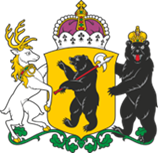 Уполномоченный по защите прав предпринимателей в Ярославской области
Ключевые проблемы бизнеса-2019 
и пути их решения
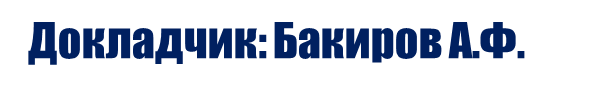 Ярославль, 2020
Статистика обращений в аппарат
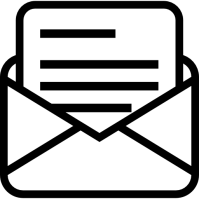 229  письменных
190 проектов НПА на ОРВ
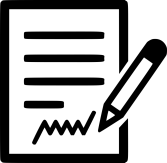 305 устных
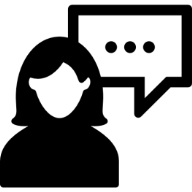 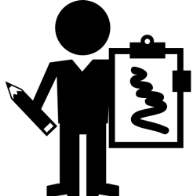 3 357 заявителей
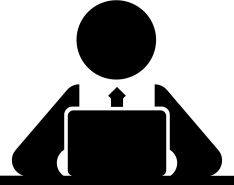 9 900 заявителей
За 6 лет работы:
около 4 600 обращений
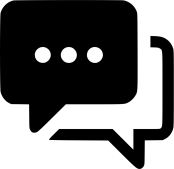 Статистика обращений в аппарат
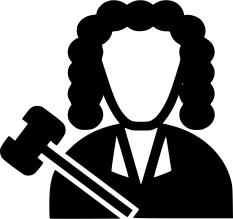 16 судебных заседаний
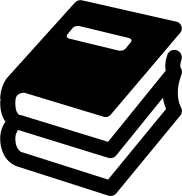 12 дел административного и уголовного характера
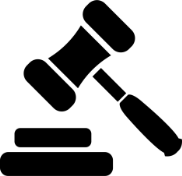 8 судов завершены в пользу предпринимателей
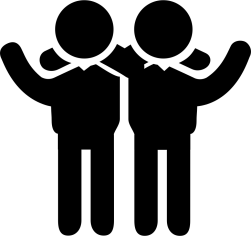 Структура института Уполномоченного
Уполномоченный по защите прав предпринимателей в Ярославской области
Обеспечение деятельности Уполномоченного
Деятельность Уполномоченного
Аппарат Уполномоченного 
(ст. 12 Закона ЯО № 25-з)
Общественные советы и рабочие группы при Уполномоченном
(ст. 11 Закона ЯО № 25-з)
Общественные институты, созданные при Уполномоченном либо при участии Уполномоченного на основании соглашений 
о сотрудничестве (ст. 13 Закона ЯО № 25-з)
Общественный экспертный совет
Экспертный совет по противодействию коррупции
Общественные помощники:
- в муниципальных образованиях;
- в различных сферах деятельности
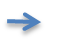 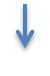 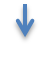 Коллегия медиаторов Ярославской области (соглашение с Ярославской областной торгово-промышленной палатой)
Расширенный общественный экспертный совет
Малый общественный экспертный совет по вопросам административного и уголовного преследования
Общественная приемная Уполномоченного при Президенте РФ в ЯО
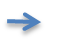 Эксперты Pro Bono - безвозмездная экспертная помощь юристов
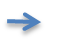 Общественные приемные Уполномоченного в  МО ЯО
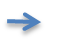 Структура института Уполномоченного
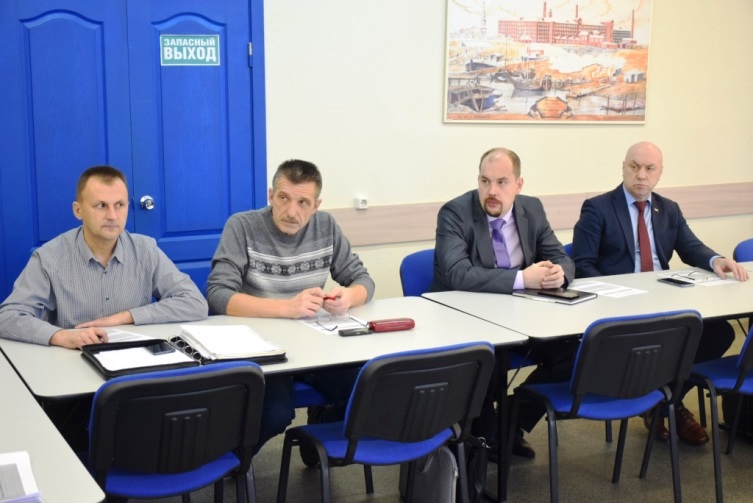 28  
общественных помощников
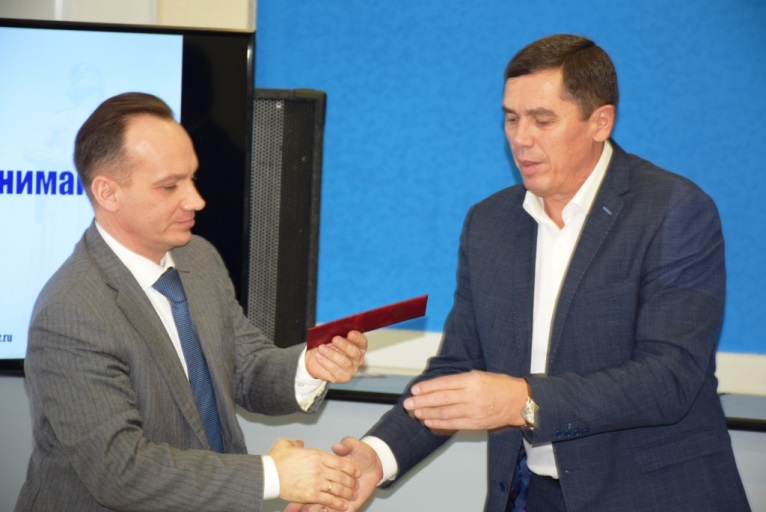 www.ombudsmanyar.ru
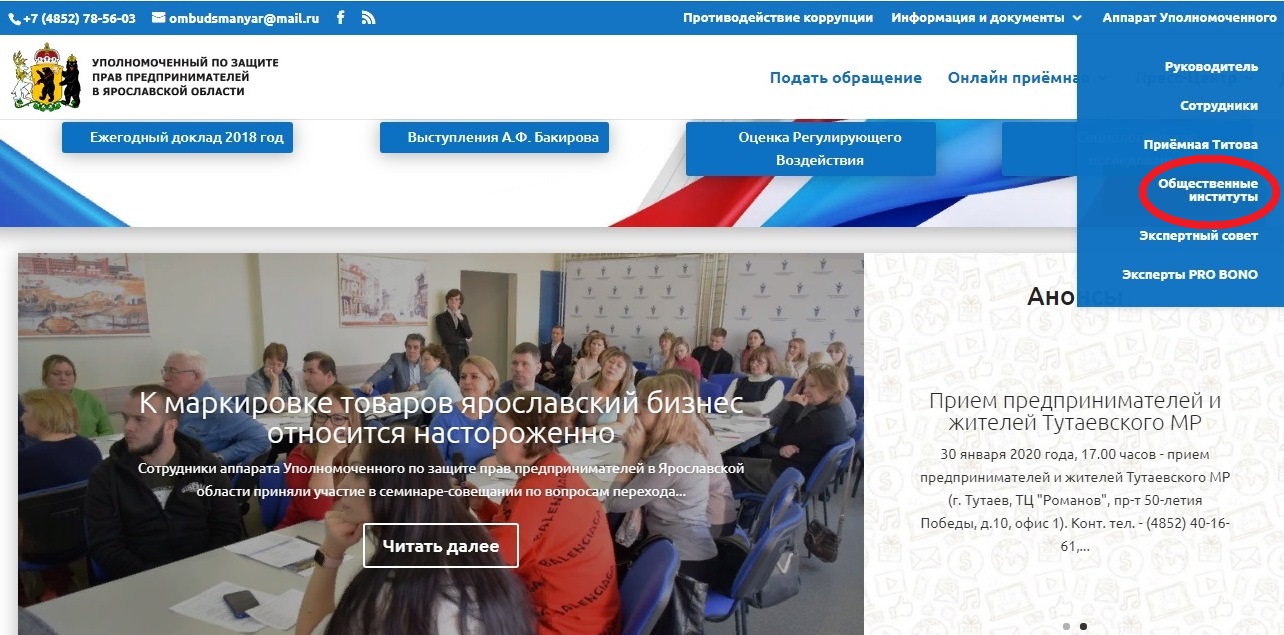 Ключевые проблемы бизнеса-2019
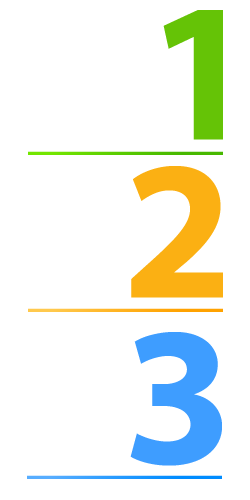 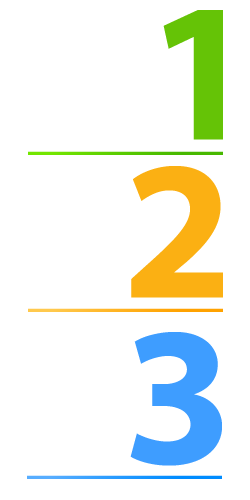 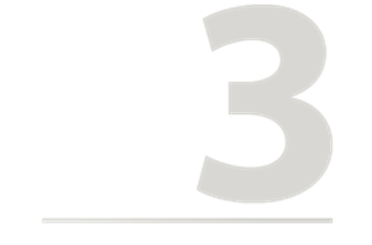 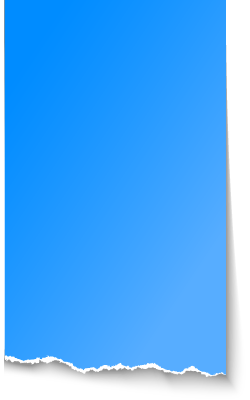 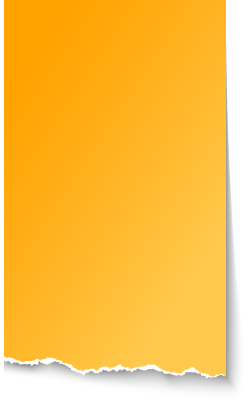 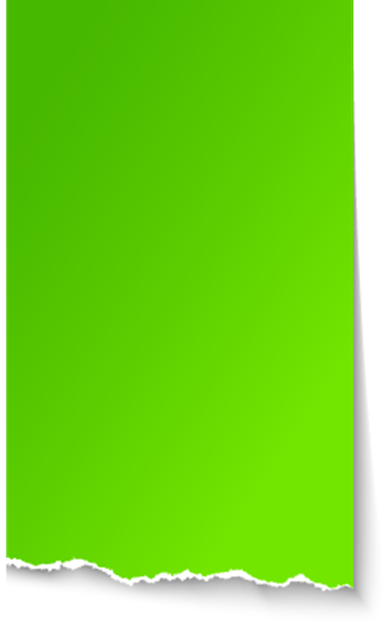 итоги государственной кадастровой оценки недвижимости
повышение платы за электроэнергию для предпринимате-
лей
отмена ЕНВД 
с 2021 года
Проблема №1
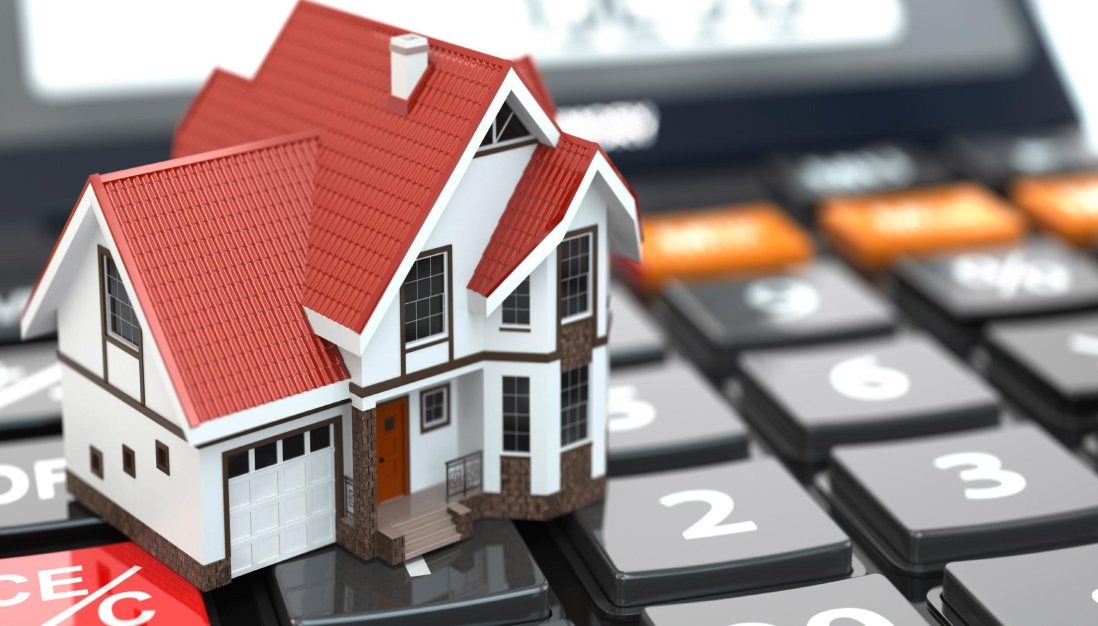 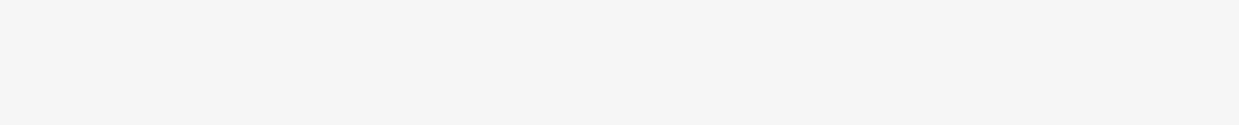 кадастровая оценка недвижимости
Проблема №2
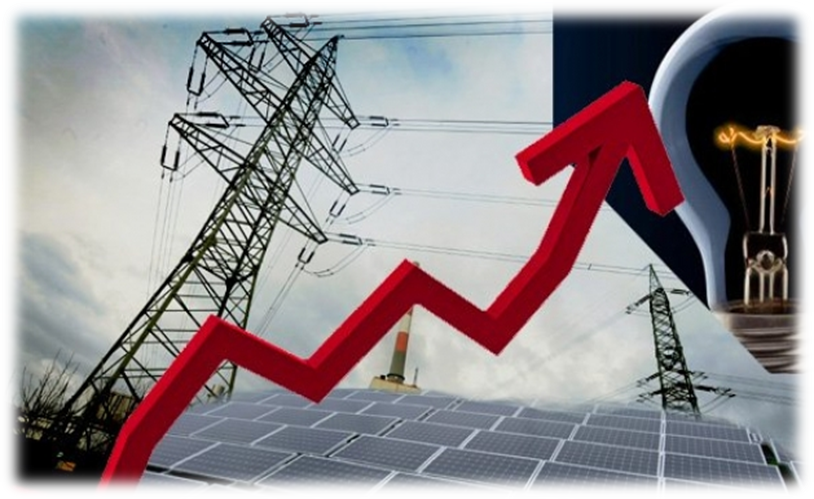 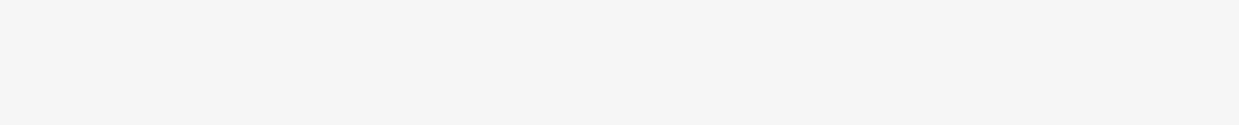 рост тарифов на электроэнергию с 01.07.2019 года для предпринимателей на 12,5%

рост сбытовой надбавки ПАО «ТНС энерго Ярославль» на 405%
Проблема №3
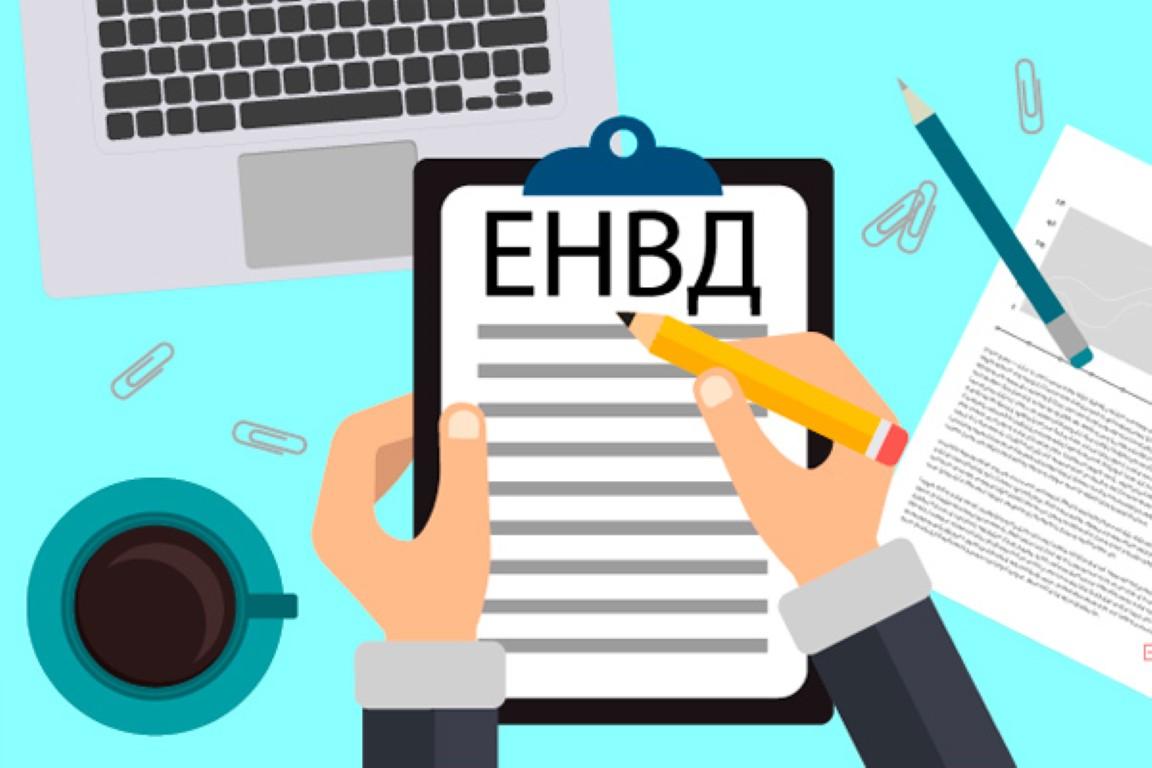 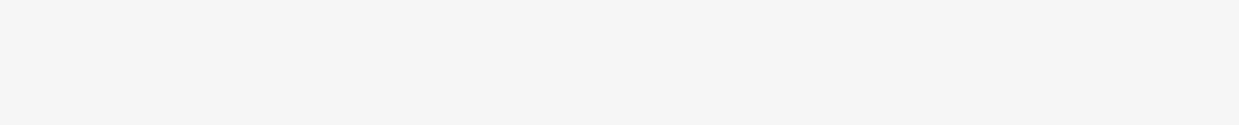 предстоящая с 2021 года отмена ЕНВД
Проблема №4
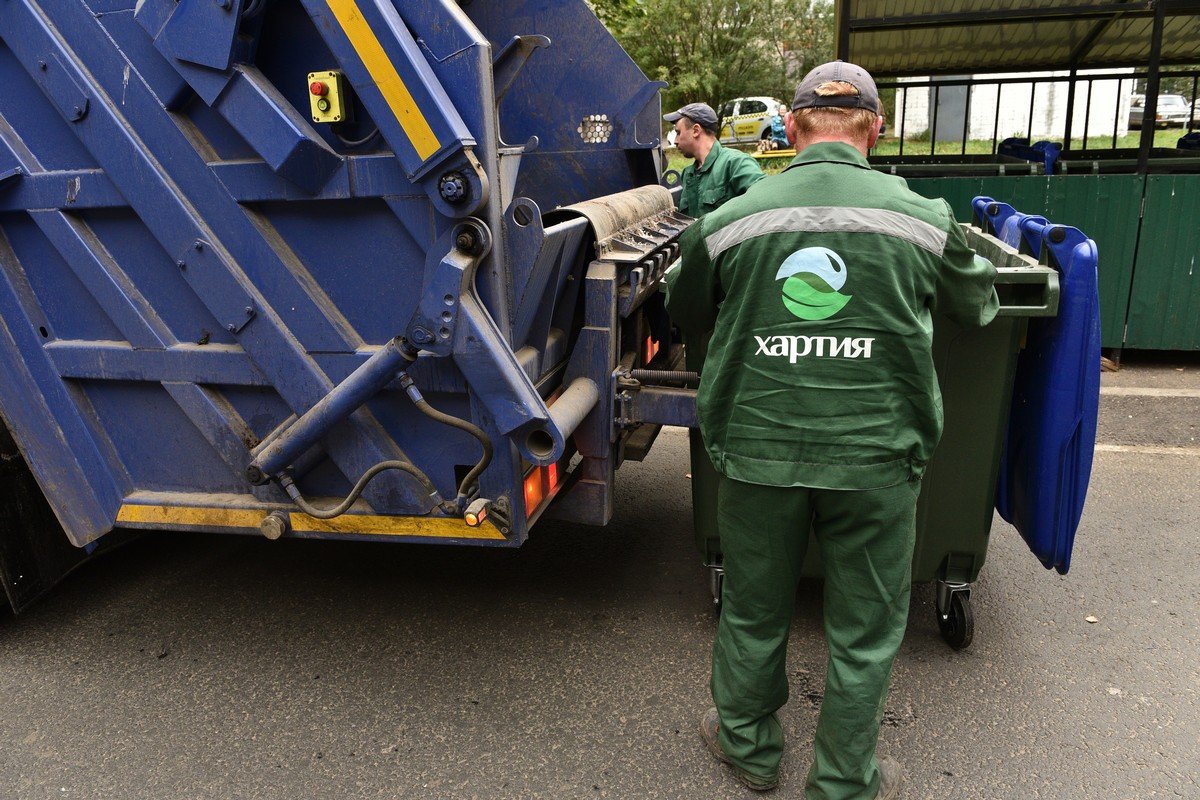 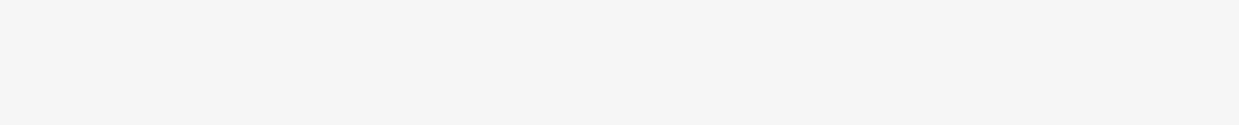 необъективная стоимость услуг рег.оператора по обращению с ТКО
Проблема №5
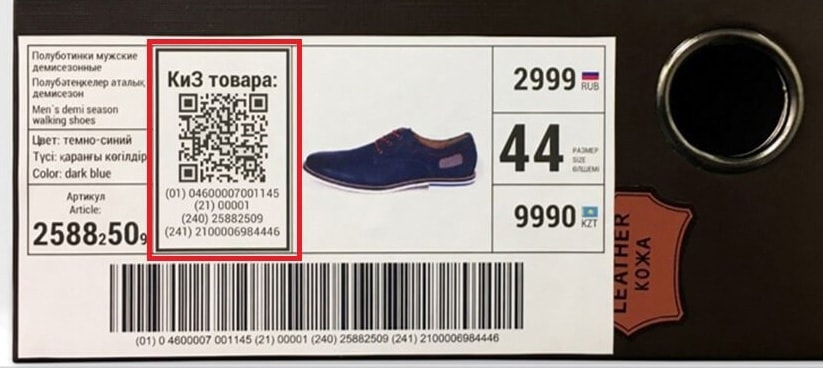 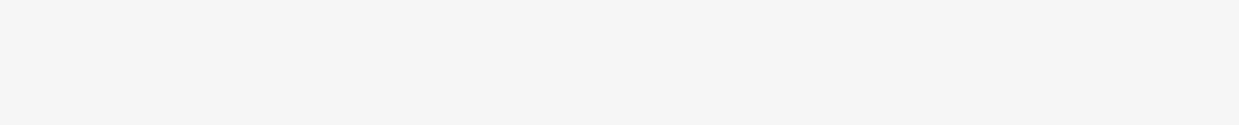 введение маркировки товаров и проблемы, связанные с внедрением данной системы
Мотивированные предложения
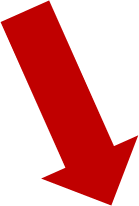 Губернатор
Ярославской области
Д.Ю. Миронов
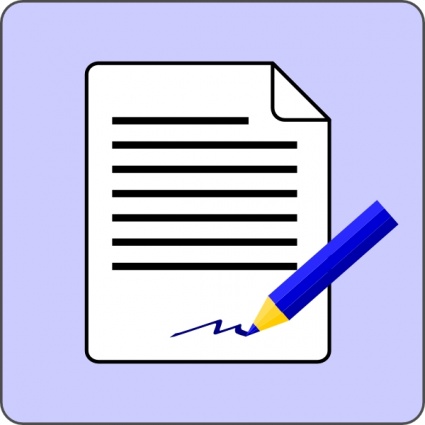 Ярославская областная Дума
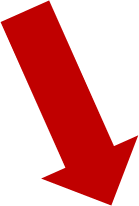 Правительство ЯО
Уполномоченный 
при Президенте РФ 
Б.Ю. Титов
общественные объединения предпринимателей
Мотивированные предложения. Главное.
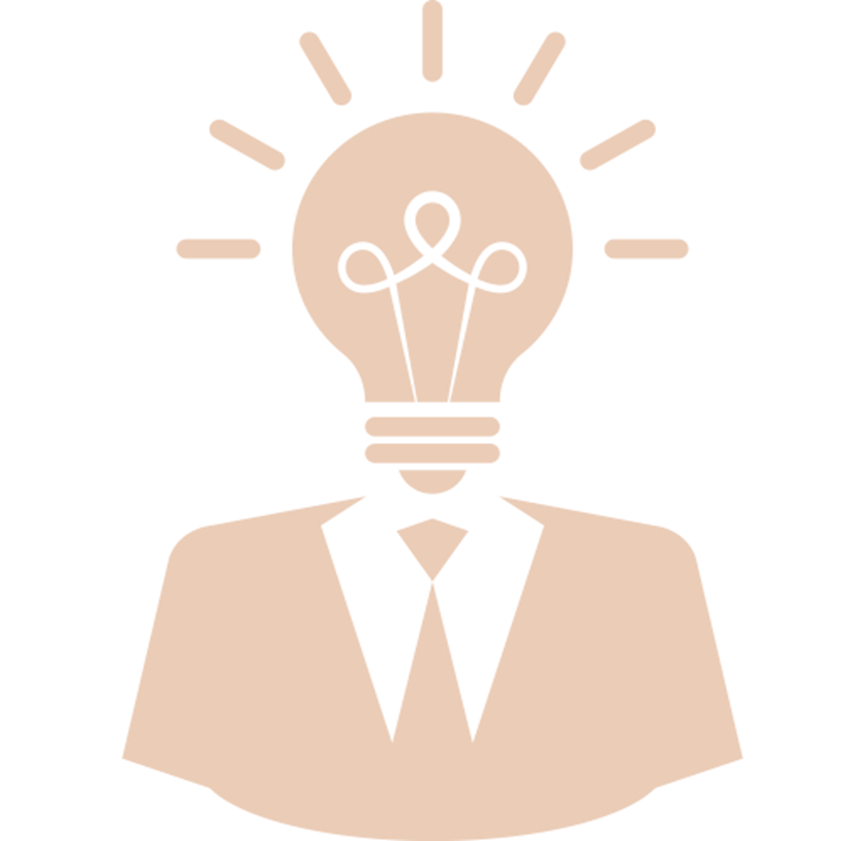 сохранение ставки 0% по имущественному налогу для предпринимателей, находящихся на специальных режимах налогообложения;

введение налоговой ставки на уровне 0,1-0,5% от кадастровой стоимости объекта для предпринимателей, применяющих общий режим налогообложения;

снижение налога на имущество организаций и физлиц-предпринимателей в отношении объектов, находящихся в сельской местности;

сохранение ЕНВД до 2024 года, сделать другие налоговые режимы более гибкими и выгодными для бизнеса
Задолженность по годам, млн руб.
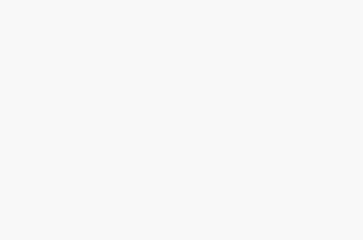 2017
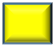 117,5
52,5
22,4
2018
2019
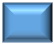 Погашенная при участии АУЗПП ЯО, млн руб.
65,6
14,1
26,2
Оценка регулирующего воздействия
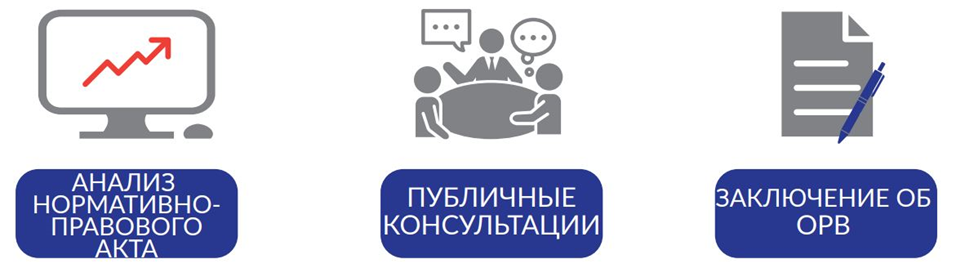 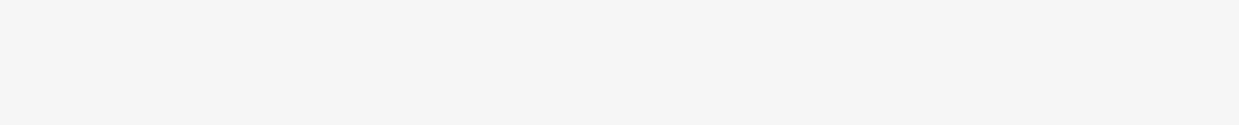 Юристы аппарата проводят анализ предлагаемого регулирования, главная цель которого – понять целесообразность предлагаемых изменений или нововведений: не повлечет ли принятие нормативного акта необоснованных издержек для бизнеса
Как Вы оцениваете условия для ведения бизнеса на территории региона?
С какими сложностями Вы сталкиваетесь при ведении бизнеса?
Оцените взаимодействие между бизнесом и государственными структурами?
Какова степень Вашего доверия к органам власти?
Оценка эффективности работы бизнес-институтов на территории Ярославской области
Что нужно сделать для улучшения условий ведения бизнеса (цитаты из ответов)?
Не мешать бизнесу развиваться, исключить «помощь», убрать бюрократические барьеры, давление чиновников;
Снизить налоговое бремя;
Обеспечить добросовестную конкуренцию между частным бизнесом и компаниями с госкапиталом;
Бороться с «откатами»;	
Больше встречаться с предпринимателями и не ставить «палки в колеса»;	
Заморозить тарифы на энергоресурсы;
Установить 2% ставку на кредиты под ведение бизнеса;
Пропагандировать предпринимательство  для большего привлечения людей в бизнес.
Позитивные тенденции
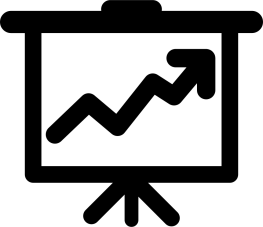 число тех, кто пытается решать вопросы с контрольно-надзорными органами «неформально» либо соглашается на их незаконные требования, на протяжении нескольких лет остается стабильно низким;

рост рейтинга федеральных органов власти: больше опрошенных выразили доверие, чем недоверие;

по сравнению с прошлым годом несколько улучшилась ситуация с информированием о программах господдержки бизнеса – число опрошенных, которые сетуют на недоступность этой информации, снизилось.
Спасибо за внимание!
www.ombudsmanyar.ru